Esta presentación es para usar con el “Plan de lección: Presentación del taller”
en el manual del capacitador sobre Diseño de programas de letrinas
Disponible en resources.cawst.org
Diseño de programas de letrinas
Presentación del taller
2018
Septiembre
Capacitadores
Una foto de un capacitador o un invitado especial
Una foto de un capacitador o un invitado especial
Una foto de un capacitador o un invitado especial
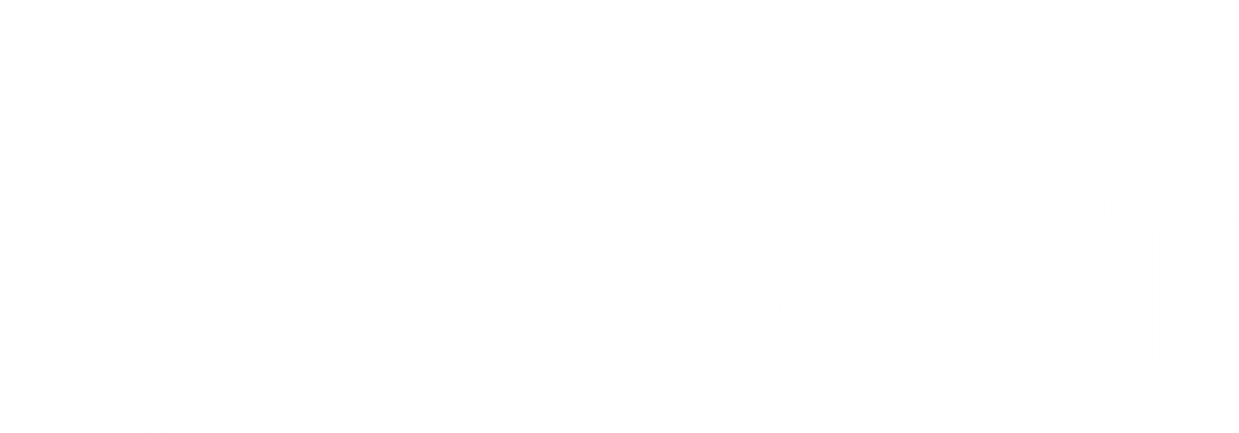 ¿Qué porcentaje de la población mundial practica la defecación al aire libre?
12%
¿Qué porcentaje de la población mundial no tiene acceso a instalaciones gestionadas de manera segura?
61%
Fuente: Programa Conjunto de Monitoreo [PCM], 2018
Etiopía
Zambia
Perú
Chad
0
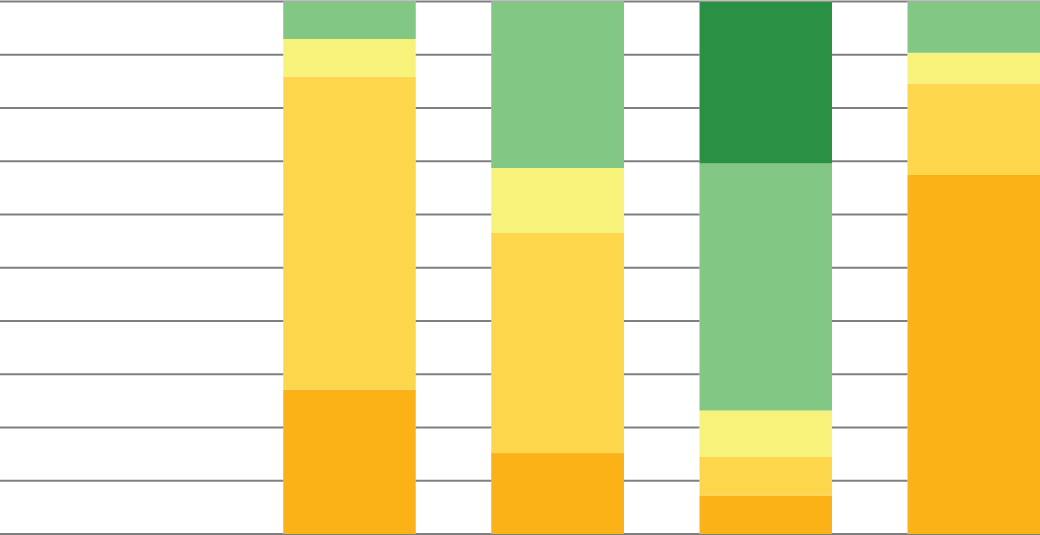 10
20
30
40
50
60
70
80
90
100
Fuente: Programa Conjunto de Monitoreo [PCM], 2018
Canadá
Etiopía
Zambia
Perú
Chad
0
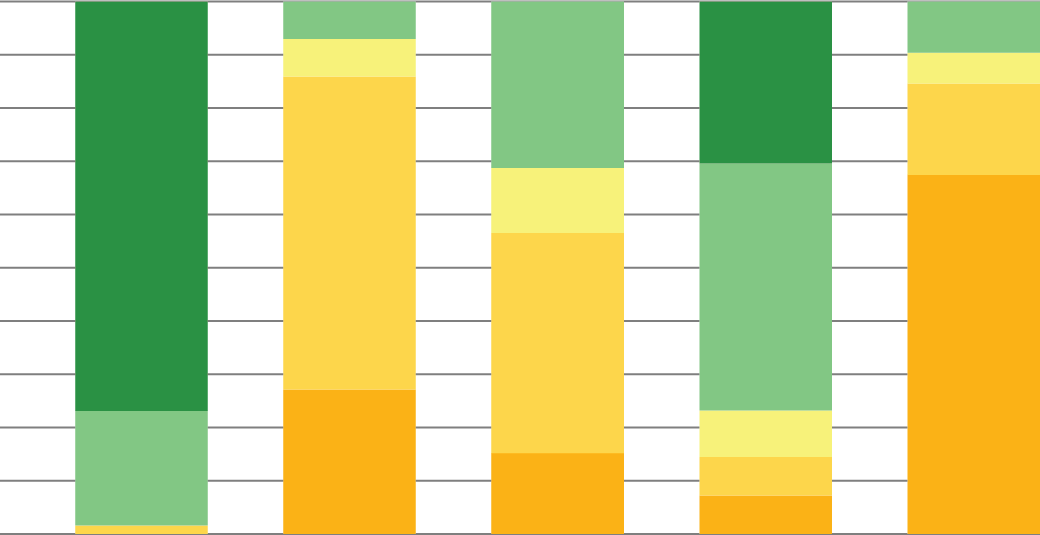 10
20
30
40
50
60
70
80
90
100
Fuente: Programa Conjunto de Monitoreo [PCM], 2018
Rural
Urbano
0
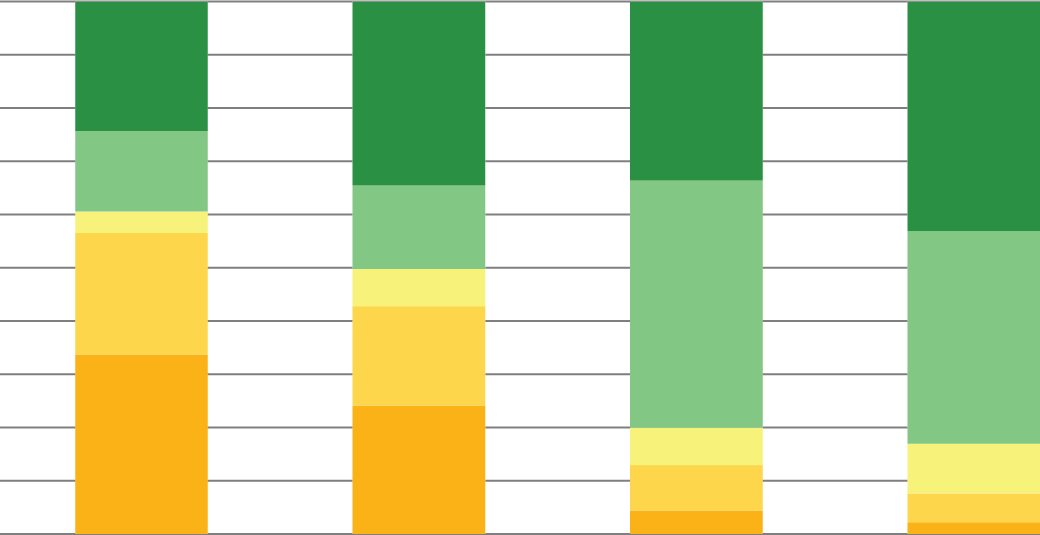 10
20
30
40
50
60
70
80
90
100
2000
2015
2000
2015
Fuente: Programa Conjunto de Monitoreo [PCM], 2018
[Speaker Notes: Añada datos para un país específico: https://washdata.org/data]
Hay una diferencia entre cobertura y uso.
Correcto, sistemático y continuo
Los familias están usando y manteniendo la letrina para lo que fue diseñada.
Correcto
Todos los miembros de la familia están usando la letrina cada vez que necesitan defecar.
Sistemático
Todos los miembros de la familia usan la letrina en todas las estaciones del año.
Continuo
La necesidad de este taller
Mejorar el diseño de los programas de letrina
Aprender de implementadores de programas de letrinas de todo el mundo
Talleres de saneamiento
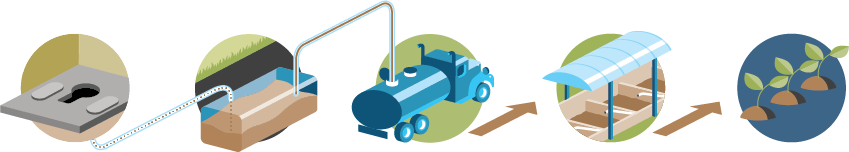 Diseño y construcción de letrinas
Diseño de programas de letrinas
Gestión de lodos fecales
Diseño de programas de letrinas
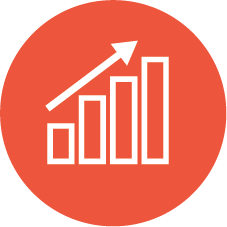 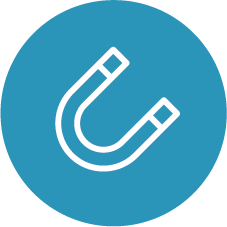 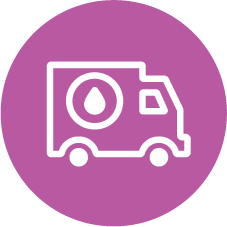 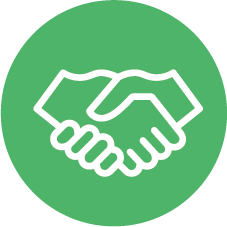 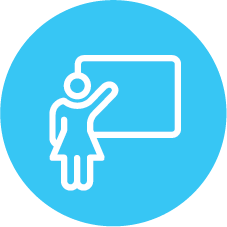 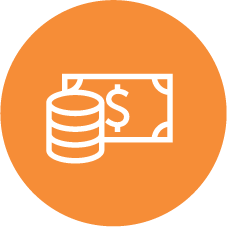 Marcos de programas
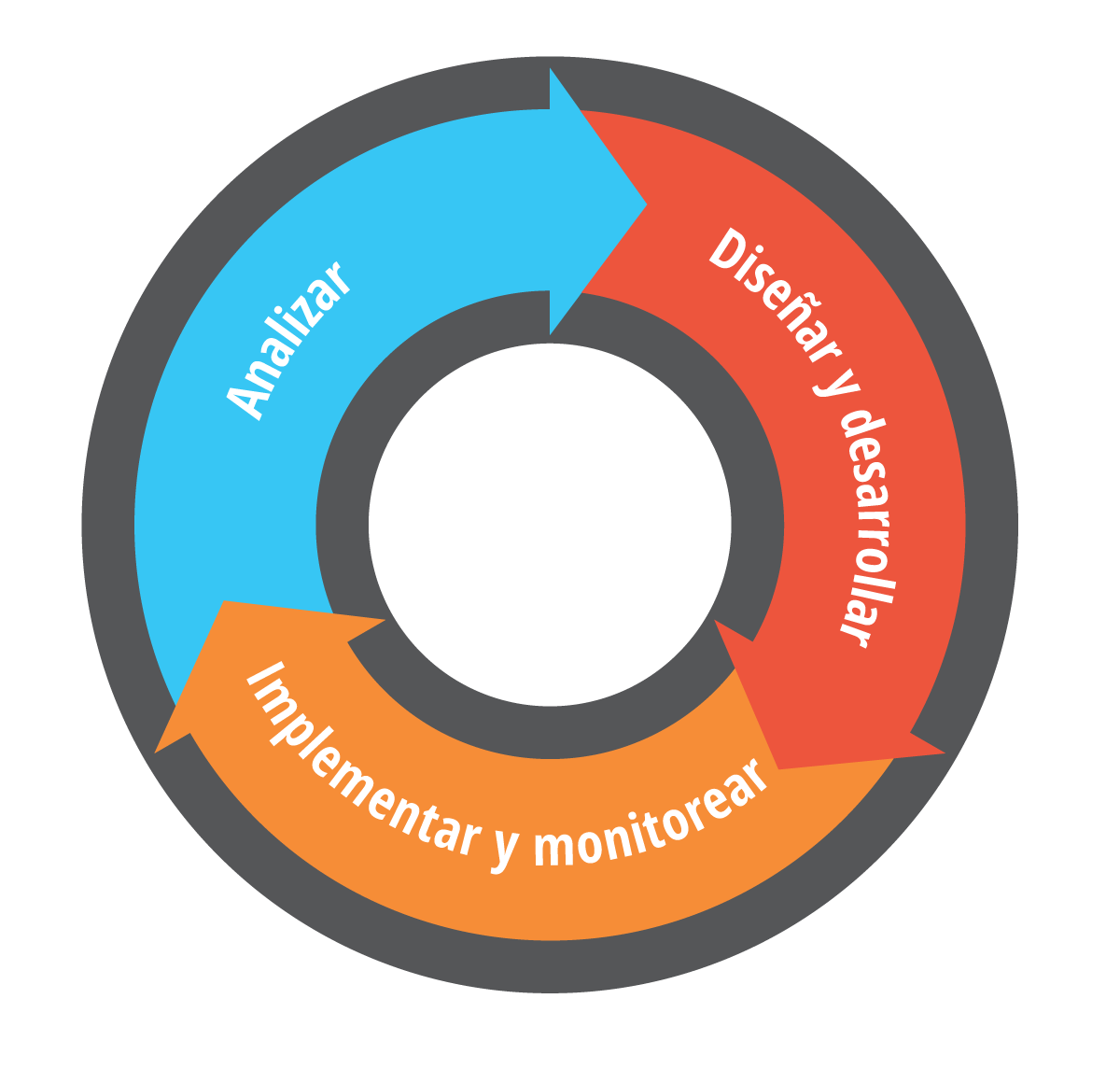 Cronograma
Logística
Presentación de los participantes
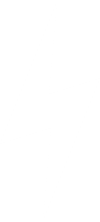 El nombre de su compañero
Por qué a esa persona le importan las letrinas
Algo divertido sobre esa persona.
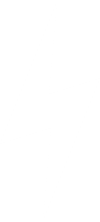 Bibliografía
Programa Conjunto de Monitoreo (2018). Monitoreo-saneamiento. Disponible en https://washdata.org/monitoring/sanitation
23